Добычина. Образ и его трансформация.
Аверьянова Надежда Васильевна
Преподаватель МАУ ДО ДХШ им. Кольченко
А.Головин Портрет Н.Е.Добычиной.1920 х., темпера 97,4х99,5 ГРМ*** Любовь Шапорина: “У Головиной (вдовы живописца) висит хороший портрет Добычиной А.Я.Головина. Она там страшная, ростовщица, вся в чёрном с белой серебристой отделкой. За этот заказанный портрет она не заплатила, и Антонина Яковлевна ей его и не отдала. Нерадовский хотел его поместить на выставку в прошлом году, но Антонина Яковлевна побоялась его дать, говоря, что Добычина его уж обратно не вернёт 8 ноября 1933-го года”
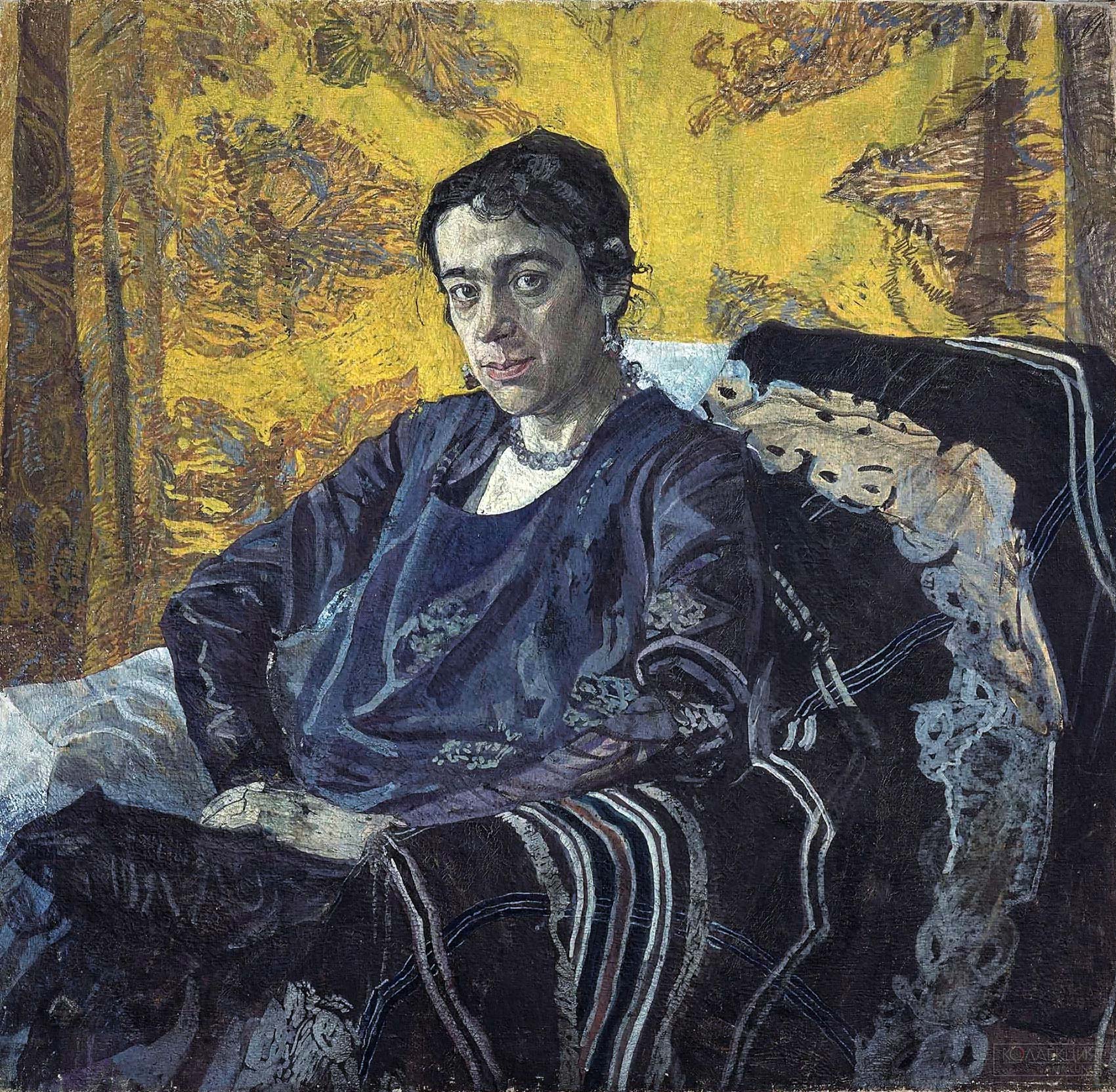 Юрий АнненковПортрет Н.Е.Добычиной 1919Бумага на холсте, граф.кар., акв.188х134 ГРМ
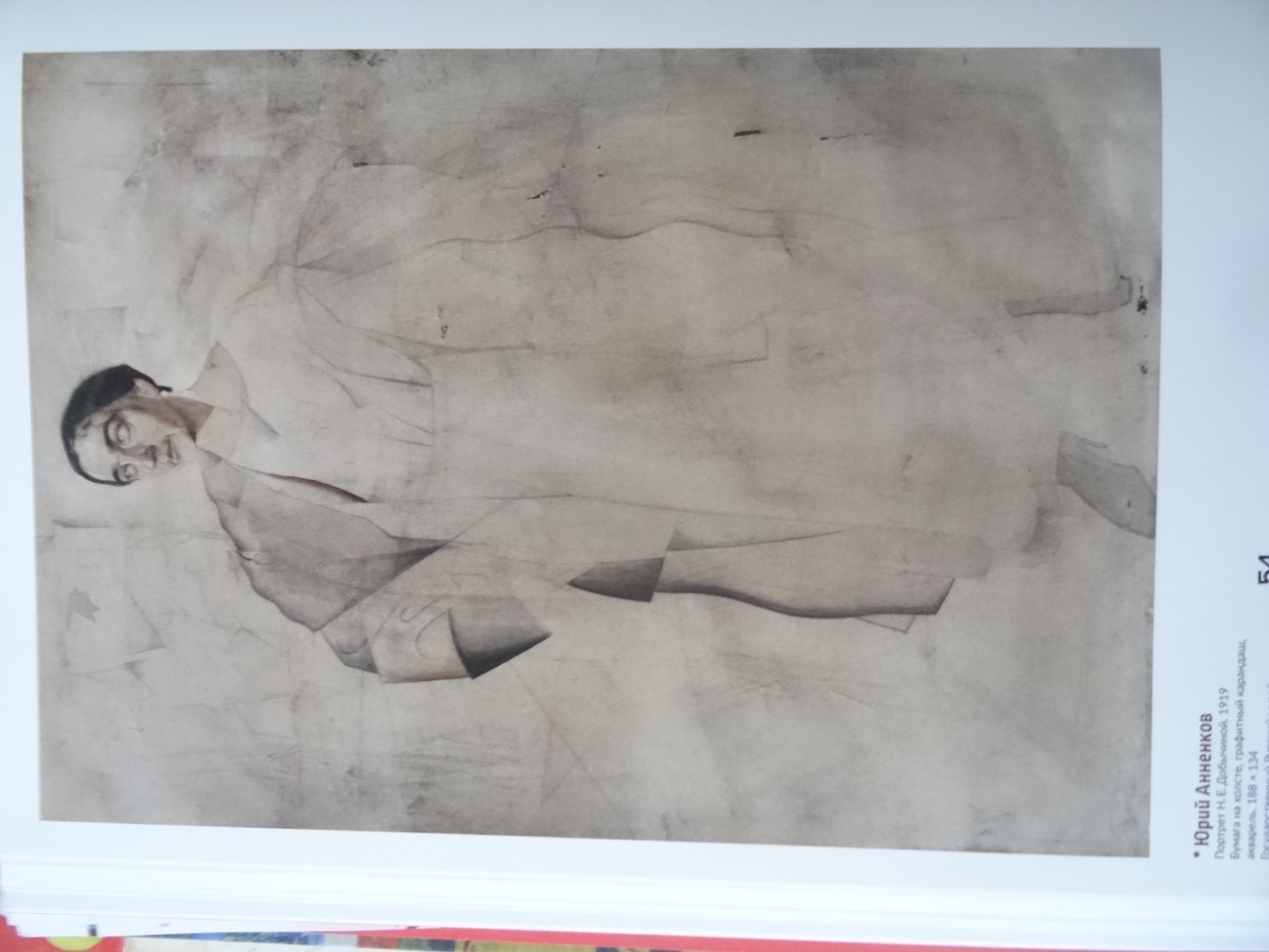 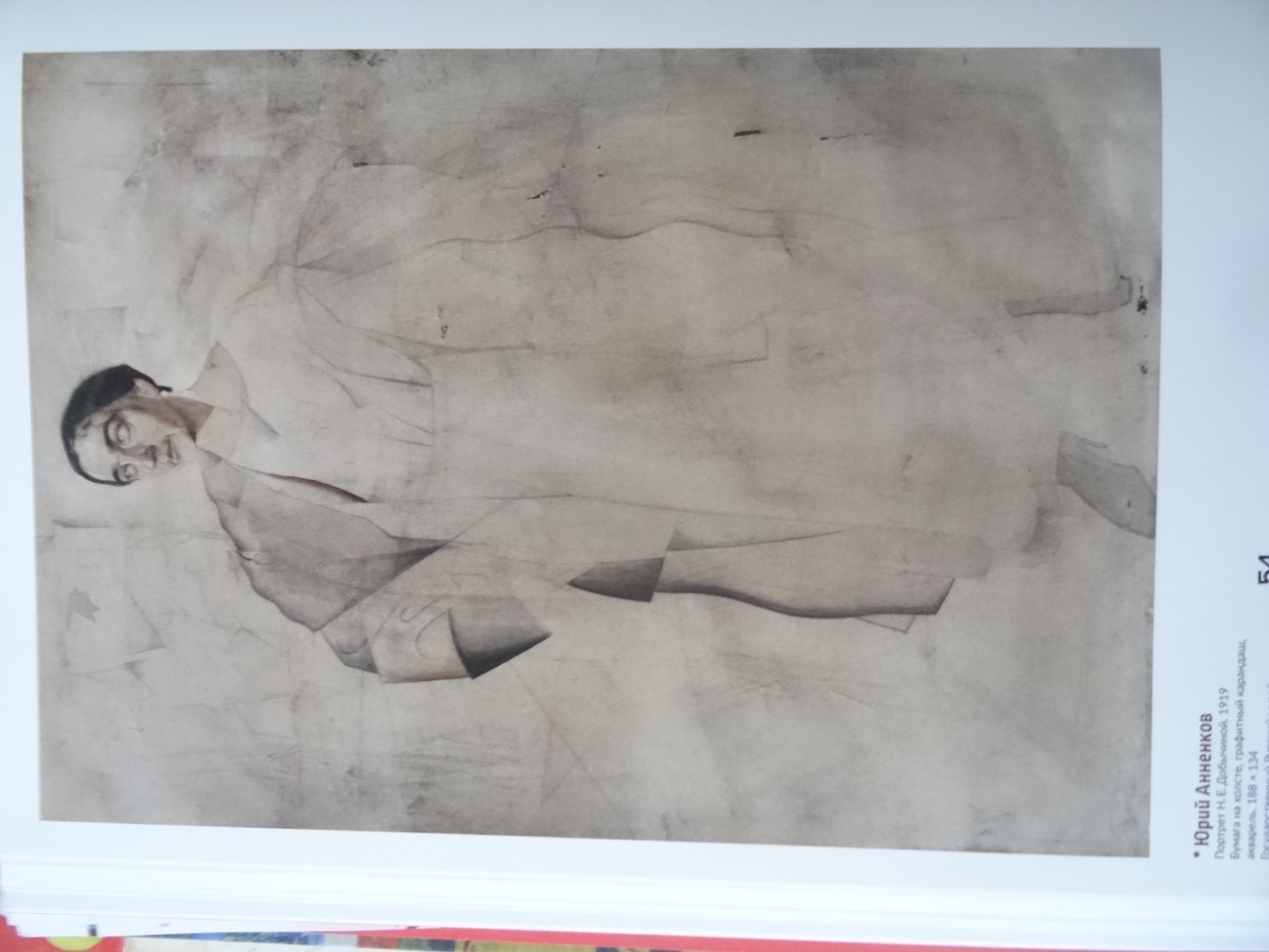 Юрий АнненковПортрет Н.Е.Добычиной 1919Н.Бенуа. Портрет Н.Е.Добычиной. До 1924 х.,м. 105х73 Частное собрание
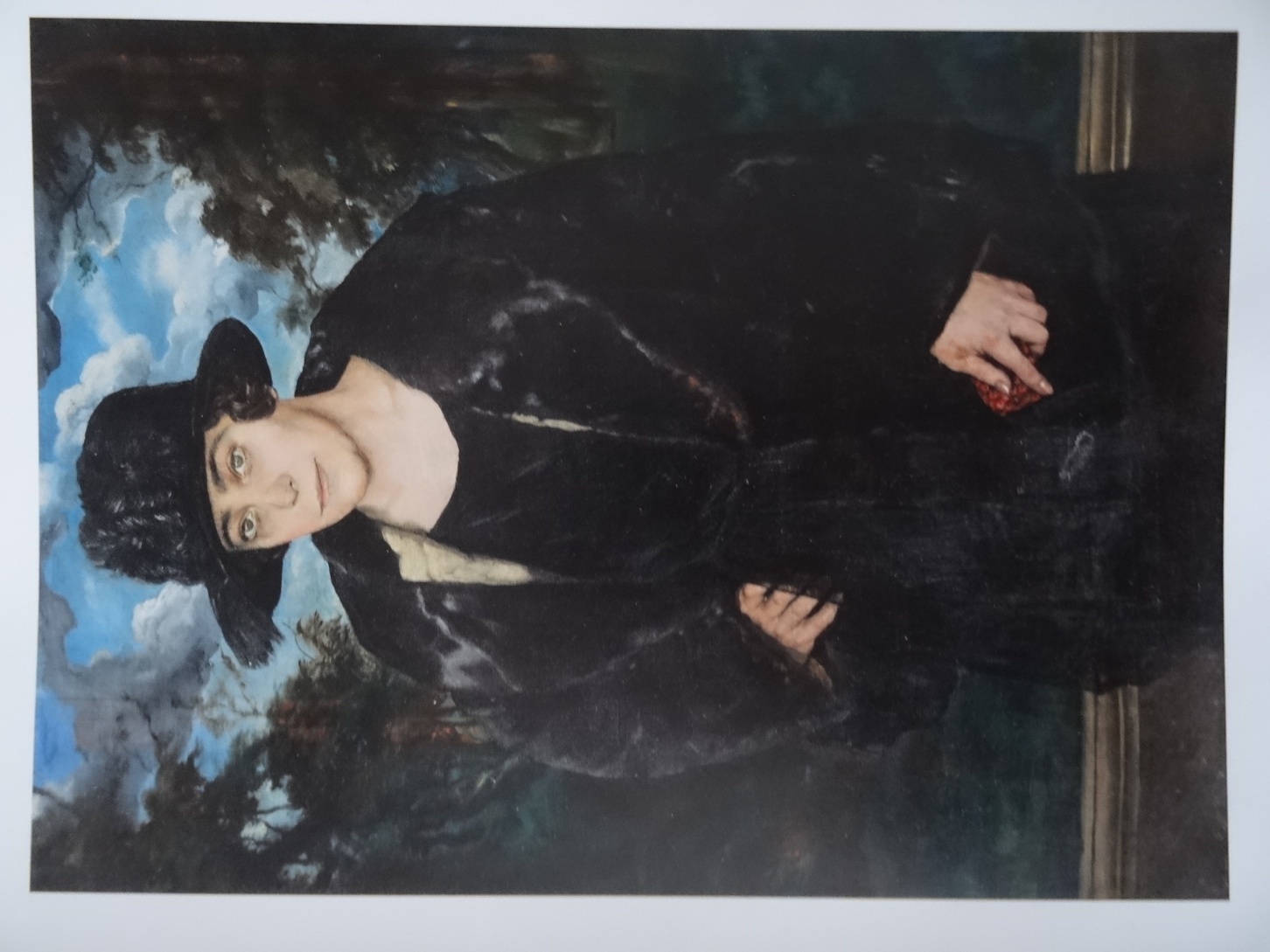 К. Сомов Портрет Н.Е.Добычиной 1921 Б, свинцовый и цветной карандаши, сангина. 29х41 Собрание Gallery, Санкт-Петербург.
Сомов в дневнике: «Работал. Добычина в восхищении, так как она у меня на портрете моложе, красивее, благороднее и не похожа!»  30 января отмечал в письме сестре: «Я тебе писал уже, что буду рисовать даму и не красивую. Но ведь сделал же я из Евсеевны дюшесу. Может быть, и тут мне подвезёт и останутся мною довольны» .
Петр Нерадовский. Портрет Н.Е. Добычиной 1921 Б. на картоне, кар.. 45х37 Частное собрание.
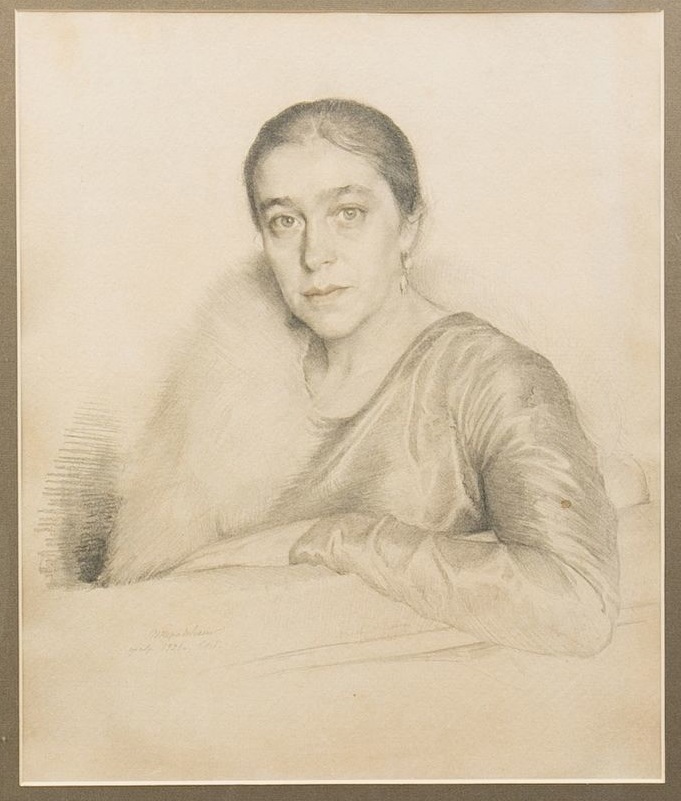 А.Черкасский  (1886-1967)Портрет Добычиной 1944 х.м.,  59х90 Павлодарский художественный музей Из автобиографии Добычиной: «Работа моя в Алма-Ата шла по двум линиям при Союзе художников:  1) оформителя Государственных выставок, 2) при самом Союзе – персонально-отчётные. За эту работу  награждена Казахстанским Правительством Почётной Грамотой. Вторая моя работа по линии Фонда – член Правления – получила адрес от эвакуированных и местных художников, писателей и партийных работников… Персональную пенсию получаю с 1941 г. По ходатайству Зам. Наркомпроса т. Сарычевой».
Петров-Водкин. Натюрморт с синим кубиком. 1920х.,м. 35х48
Роберт Фальк Портрет Н.Е.Добычиной 1947б., кар. 30х35 частное собраниеПортрет маслом (96х108) писался зимой 1946-1947 г., местонахождение неизвестно.
Ангелина Щекин-Кротова: «Фальк писал её портрет в тёмной комнатке коммунальной квартиры в Лопухинском переулке, между Кропоткинкой и Метростроевской улицами, на фоне жалких остатков её былого богатства, которые она распродавала в  последние годы».